DataShop: An Educational Data Mining Platform for the Learning Science Community
John Stamper
Pittsburgh Science of Learning CenterHuman-Computer Interaction InstituteCarnegie Mellon University
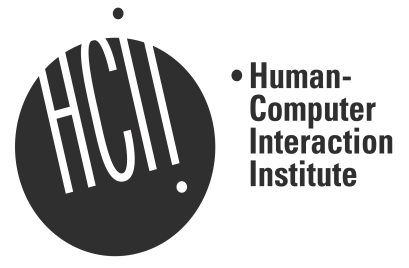 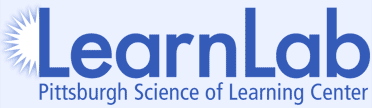 [Speaker Notes: Why is data important to improving student learning
If we knew everything about students’ learning challenges, we would not need data
But, there is a lot we do not know ….]
About me.
2
EDM Data
What kinds of data can we collect?

What levels?

What is the right size for EDM discovery?
3
Data Granularity
Finest – 	Transaction
			Steps
			Problems
			Units
			Tests
			Class Grades
			Class Avgs
			Schools
Coarsest -	….
We are mostly here
Policy is being made here
4
LearnLabPittsburgh Science of Learning Center (PSLC)
Created to bridge the Chasm between science & practice
Low success rate (<10%) of randomized field trials
LearnLab = a socio-technical bridge between lab psychology & schools
E-science of learning & education 
Social processes for research-practice engagement 
Purpose: Leverage cognitive theory and computational modeling to identify the conditions that cause robust student learning
5
[Speaker Notes: The vision for the PSLC starts with the broad goals of understanding human learning and using that understanding to improve education.  More specifically, we are working to fill the chasm that currently exists between learning science research and educational practice.  A key indicator is the low hit rate of costly large-scale randomized control trials .  It appears the science behind many of these trials may not have been sound and reliable enough (we believe in RFTs, but we need more science to build up to them). 
2) Toward this end, we have created LearnLab …
Goals are to: Do rigorous science at scale.  Create a two-way street.  Have problems from practioners guide psychological research goals.
3) In general, our purpose is to “leverage cognitive … learning”.]
DataShop
Central Repository
Secure place to store & access research data
Supports various kinds of research
Primary analysis of study data
Exploratory analysis of course data
Secondary analysis of any data set

Analysis & Reporting Tools
Focus on student-tutor interaction data
Data Export
Tab delimited tables you can open with your favorite spreadsheet program or statistical package 
Web services for direct access
6
[Speaker Notes: So, what exactly is DataShop?

Well, first it is a central repository for all of the data generated by PSLC studies and courses.  The goal is to eventually have all of the data from learnlab studies and courses safely tucked away in DataShop for safe keeping.

Once data is in, users can conduct primary, secondary and exploratory analysis of datasets.

Second, DataShop provides analysis and reporting tools.  It’s a place where researchers can jumpstart analyses – perhaps by drilling down on student performance data through the Performance Profiler or viewing learning trends through the Learning Curve tool.

You can also get data out through various export options.]
Repository
Allows for full data management
Controlled access for collaboration
File attachments
Paper attachments
Great for secondary analyses

How much data does DataShop have?
How big is DataShop?
As of January 2013
8
What kinds of data?
By domain based on studies from the Learn Labs

Data from intelligent tutors

Data from online instruction

Data from games


The data is fine grained at a transaction level!
Web Application
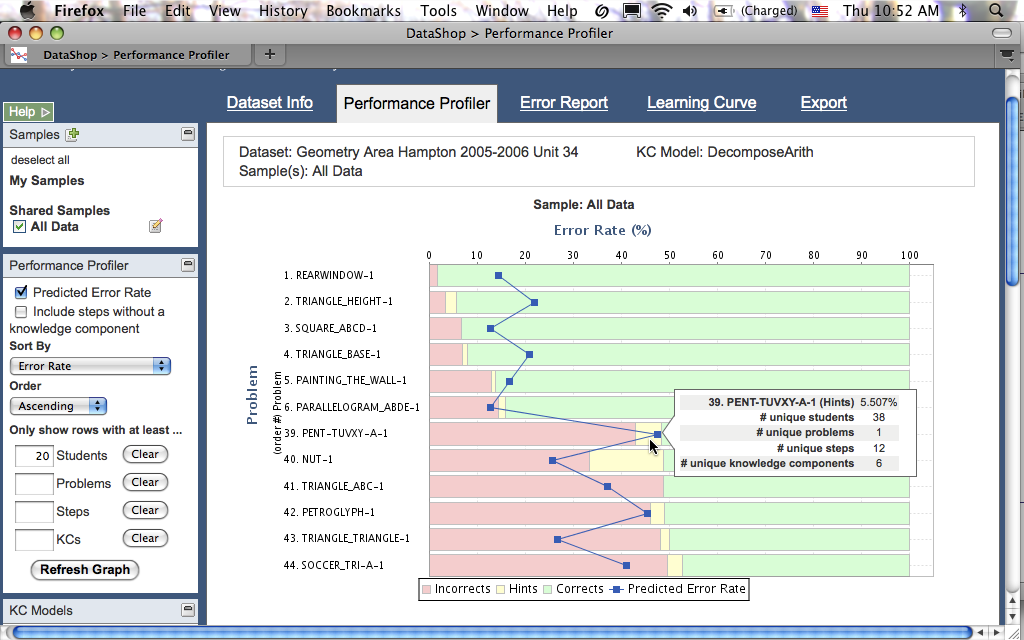 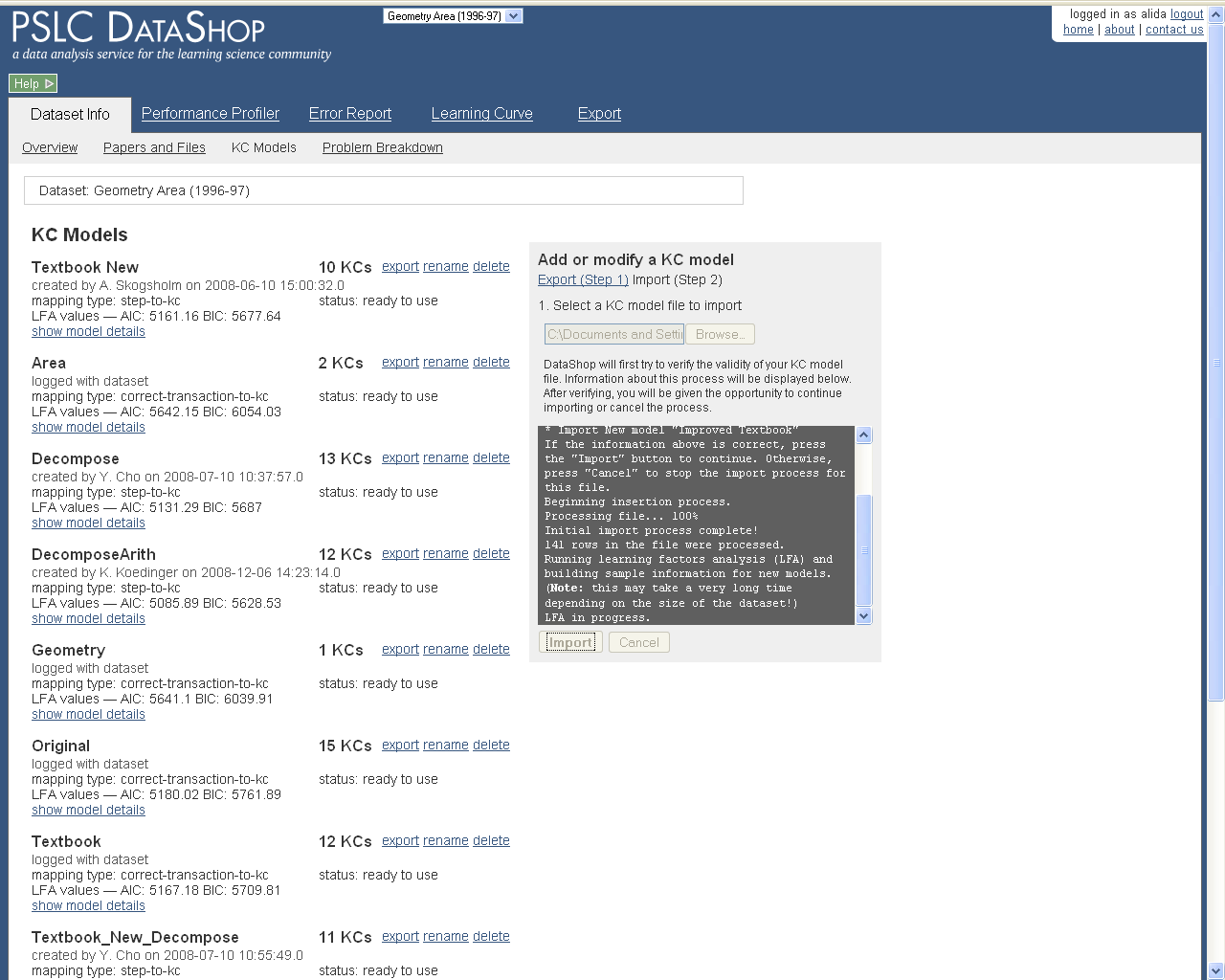 Getting to DataShop
Explore data through the DataShop tools
Where is DataShop?
http://pslcdatashop.org
Linked from DataShop homepage and learnlab.org
http://pslcdatashop.web.cmu.edu/about/
http://learnlab.org/technologies/datashop/index.php
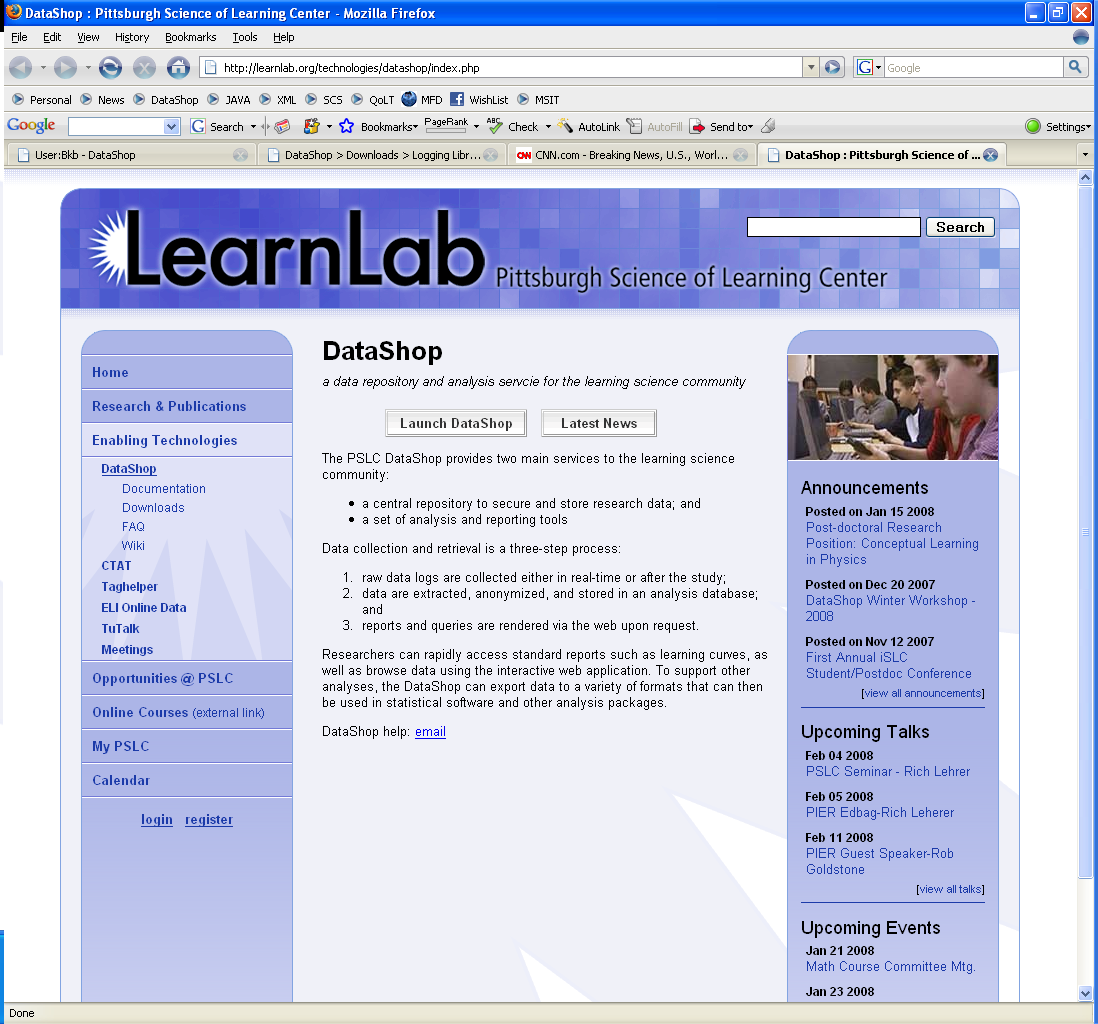 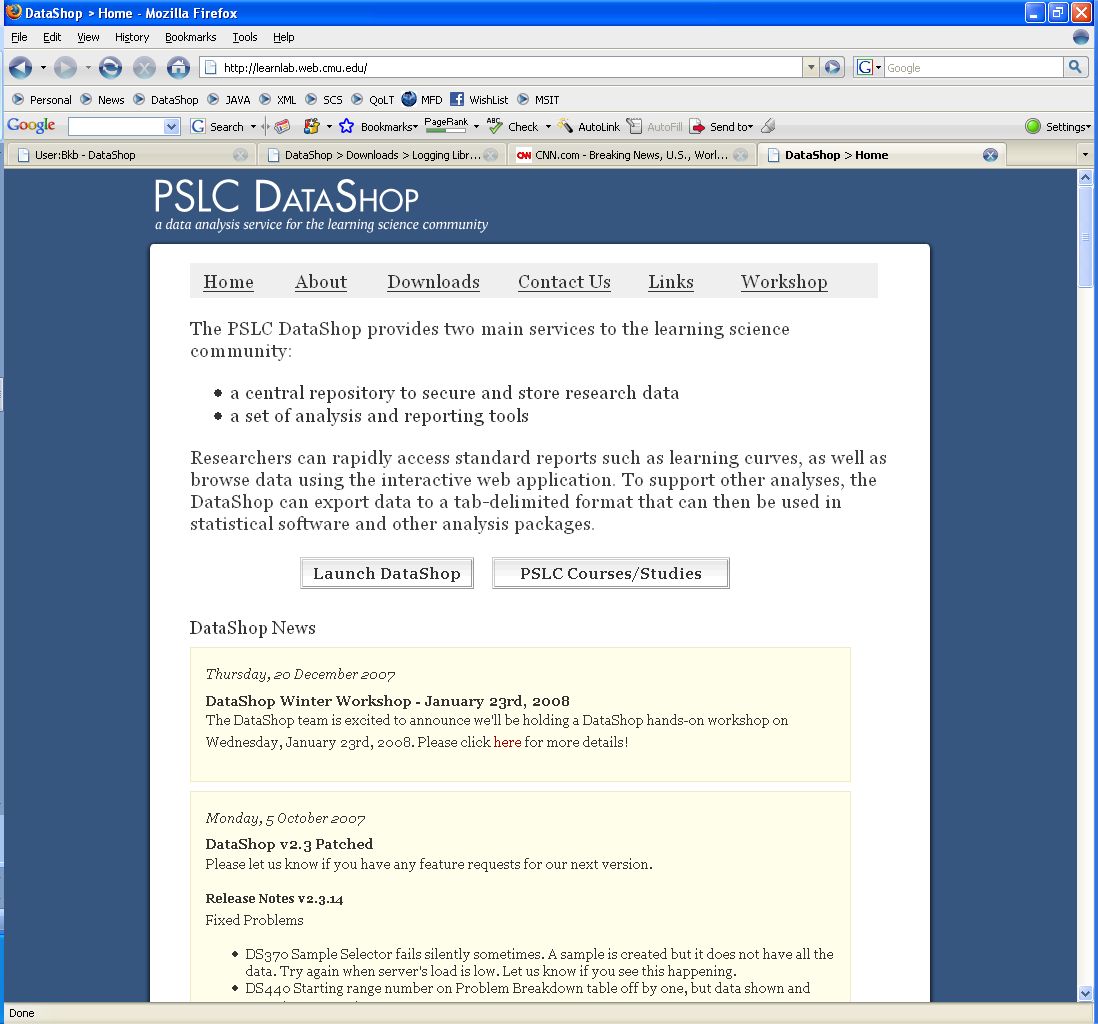 11
[Speaker Notes: OK, so your data is now in DS – what do you do with it now?

This is where the analysis tools come in handy.

To play around with the tools, you can log into DS.  This slide shows you two ways of doing that – launching via our homepage or from the learnlab.org site.]
Creating an account
On DataShop's home page, click "Sign up now". Complete the form to create your DataShop account.

If you’re a CMU student/staff/faculty, click “Log in with WebISO” to create your account.
12
Getting access to datasets
By default, you will have access to the public datasets. 
For access to other datasets, you can request access from dataset
13
DataShop Terminology
Problem: a task for a student to perform that typically involves multiple steps

Step: an observable part of the solution to a problem

Transaction: an interaction between the student and the tutoring system.
DataShop Terminology
Observation: a group of transactions for a particular student working on a particular step. 

Attempt: transaction; an attempt toward a step

Opportunity:  a chance for a student to demonstrate whether he or she has learned a given knowledge component. An opportunity exists each time a step is present with the associated knowledge component.
[Speaker Notes: If one transaction, it’s still an observation.]
DataShop Terminology
KC: Knowledge component
also known as a skill/concept/fact
a piece of information that can be used to accomplish tasks
tagged at the step level
KC Model:
also known as a cognitive model or skill model
a mapping between correct steps and knowledge components
Example
17
Learning Curves
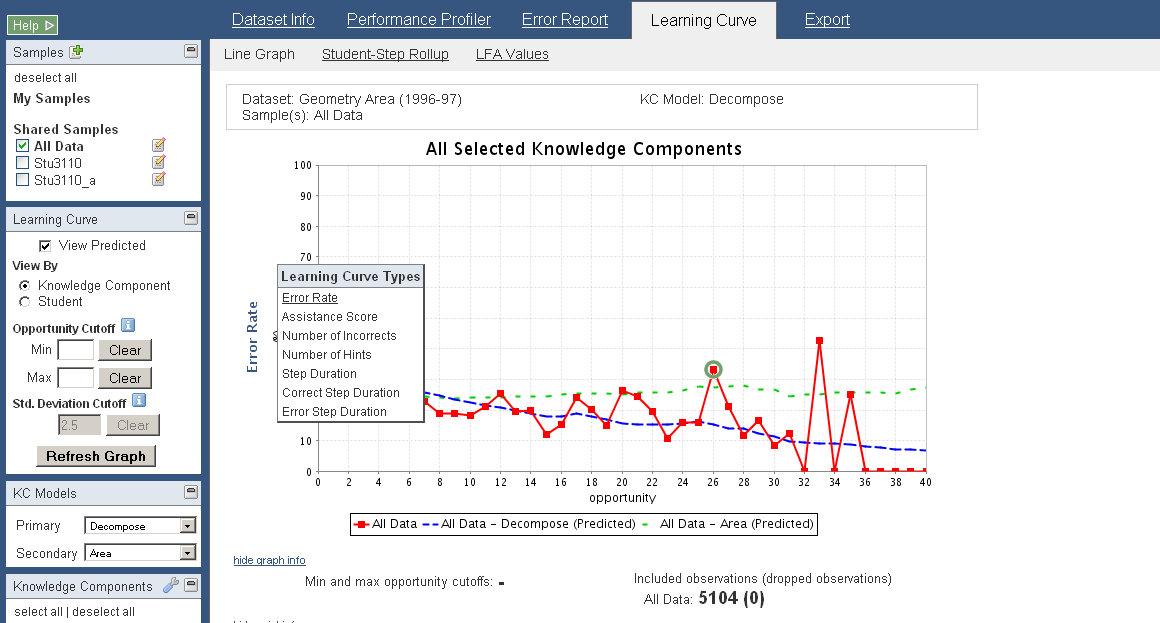 Visualizes changes in student performance over time
Hover the y-axis to change the type of Learning Curve.  

Types include:
  Error Rate
  Assistance Score  
  Number of Incorrects
  Number of Hints
  Step Duration
  Correct Step Duration
  Error Step Duration
Time is represented on the x-axis as ‘opportunity’, or the # of times a student (or students) had an opportunity to demonstrate a KC
18
[Speaker Notes: To select a curve type you simply hover the y-axis]
Learning Curves: Drill Down
Click on a data point to view point information
Click on the number link to view details of a particular drill down information.

Details include:
  Name
  Value
  Number of Observations
Four types of information for a data point:
  
  KCs
  Problems
  Steps
  Students
19
Learning Curve: Latency Curves
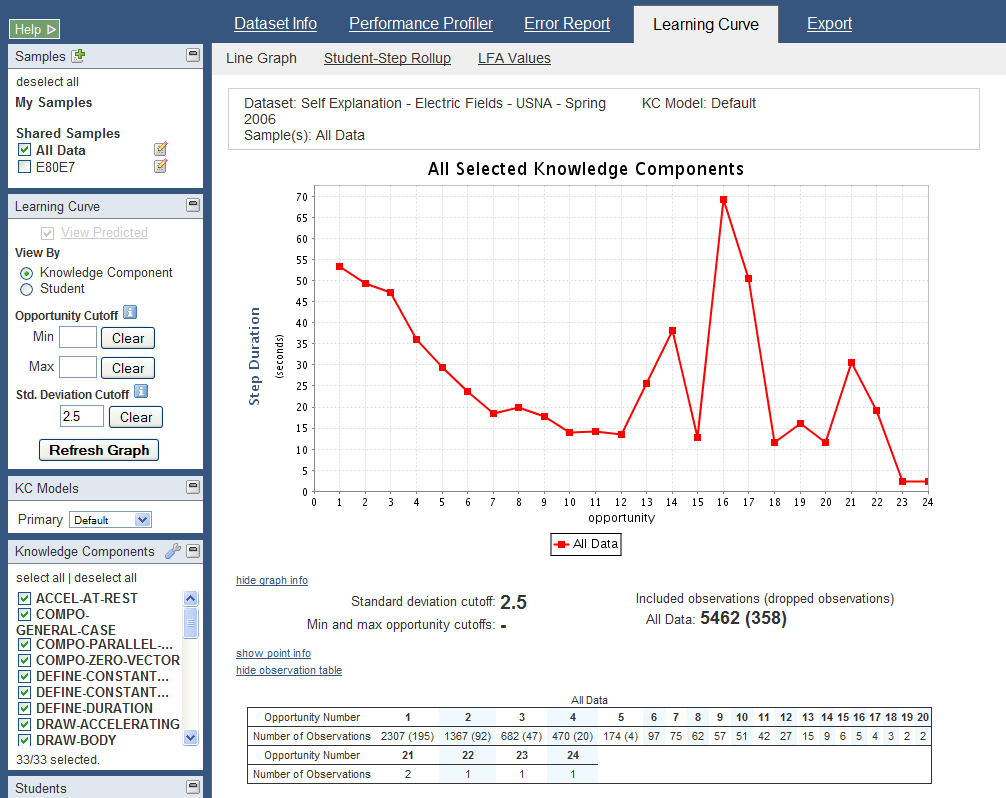 For latency curves, a standard deviation cutoff of 2.5 is applied by default.

The number of included and dropped observations due to the cutoff is shown in the observation table.
Step Duration = the total length of time spent on a step. It is calculated by adding all of the durations for transactions that were attributed to a given step. 
Error Step Duration = step duration when first attempt is an error
Correct Step Duration = step duration when the first attempt is correct
20
[Speaker Notes: To customize your latency curve you can apply a standard deviation cutoff. Std deviation cutoff is useful in the context of latency curves for eliminating outliers that affect the graph.

On first load, DataShop applies a cutoff of 2.5 by default.  To change that, simply enter the cutoff of your choice and click the refresh graph button.  

You’ll notice the observation table now includes the number of dropped observations in parenthesis.  

<ANY QUESTIONS??>]
Dataset Info: KC Models
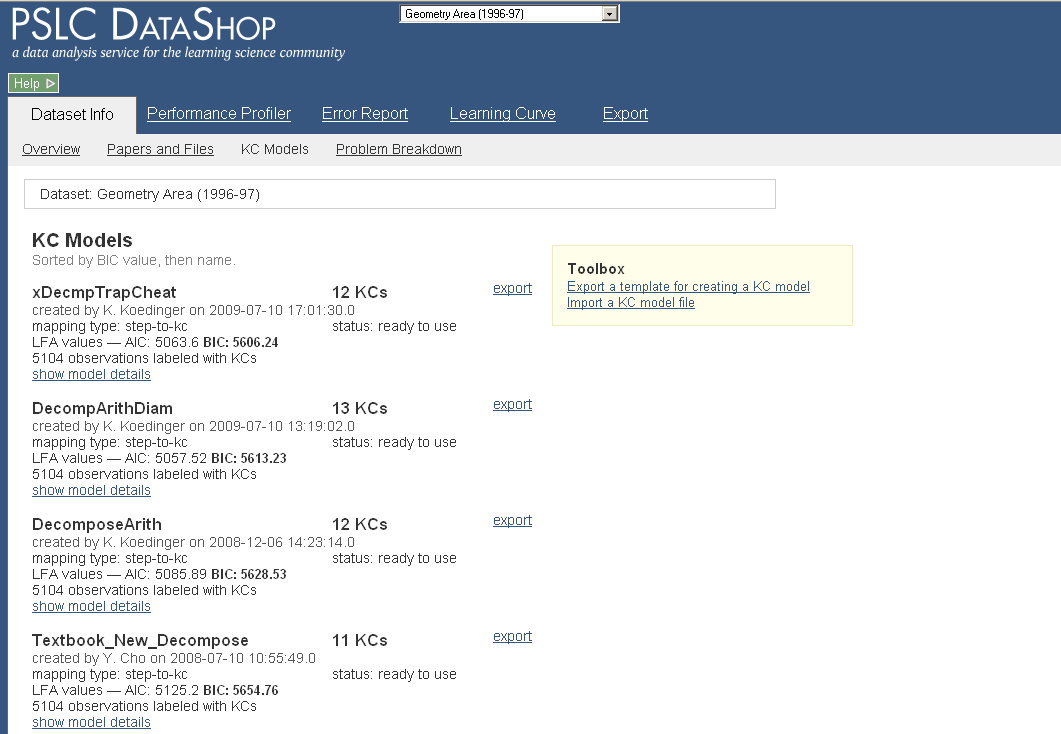 Toolbox allows you
to export one or more KC models, work with them, then reimport into the
Dataset.
Handy information displayed for each KC Model:
  Name
  # of KCs in the model
  Created By
  Mapping Type
  AIC & BIC Values
DataShop generates two
KC models for free: 
  Single-KC 
  Unique-step
These provide upper and lower bounds for AIC/BIC.
Click to view
the list of KCs
for this model.
21
Dataset Info: Export a KC Model
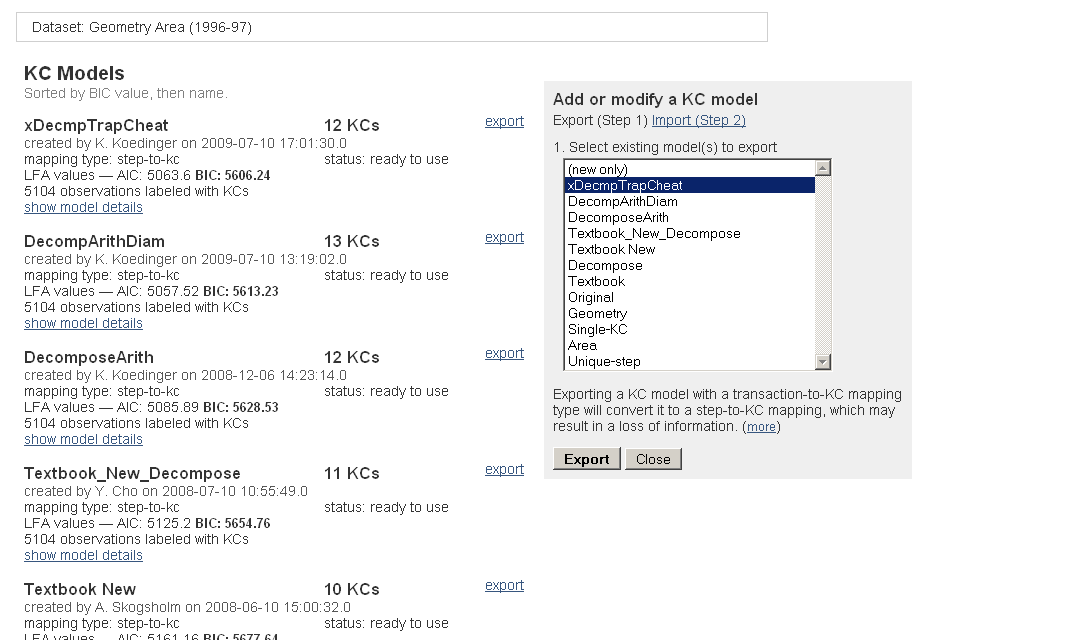 Select the models you wish
to export and click the
“Export” button.  

Model information as well as
other useful information is
provided in a tab-delimited
Text file.
Selecting the “export”
option next to a KC Model
will auto-select the model
for you in the export
toolbox.
Export multiple models at once.
22
[Speaker Notes: To select a model or models to export, you can either click on “export” next to the model’s name, or select them from the export toolbox. 

The exported file will not only contain the models you have chosen to export, but will also have additional information that should make your kc modelling task easier.  Finally, the exported file provides you data in a format that allows your to re-import the kc model (or a new model).  

Note, you cannot import a tx_export, well you can try, but you will not be successful 

<should demo export a KC model here>

<go through the various columns to show what information is available to help with modeling task>]
Dataset Info: Import a KC Model
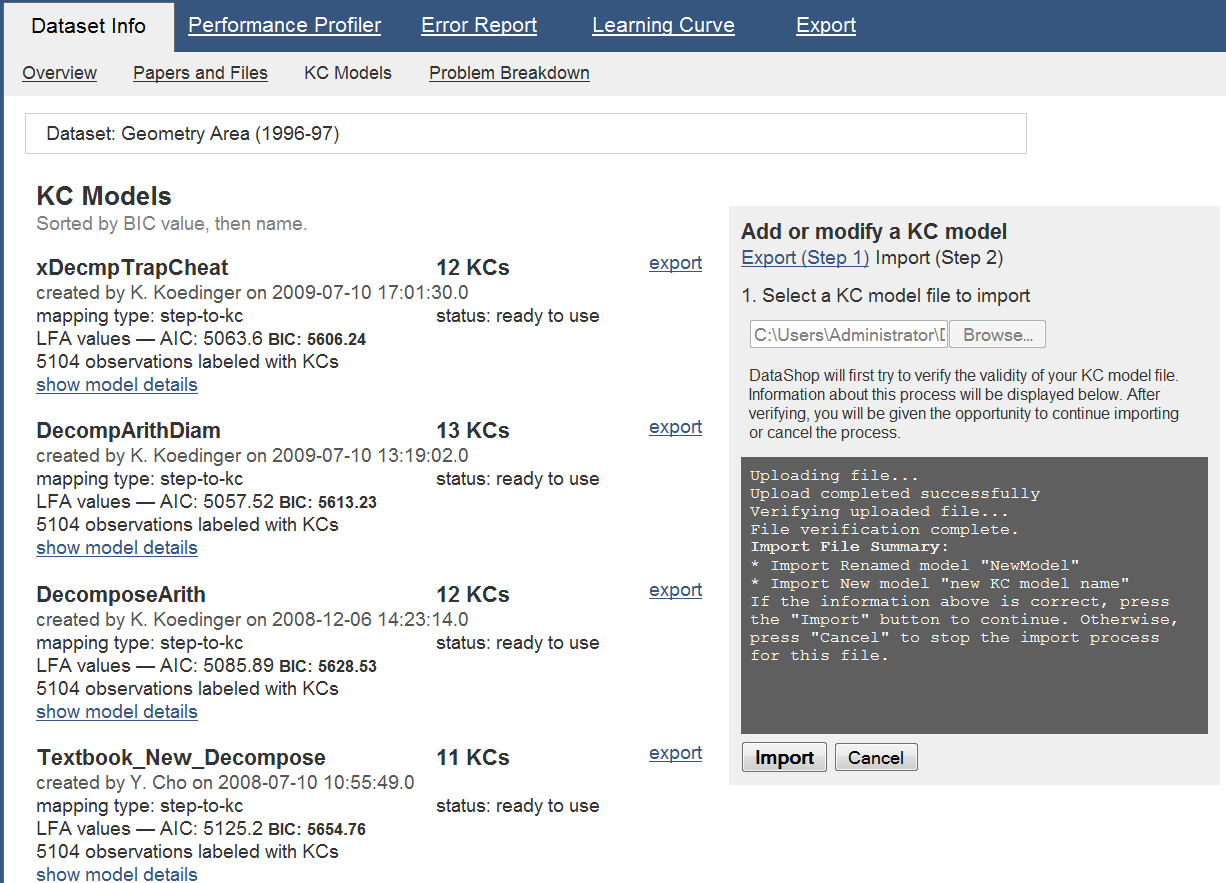 When you are ready to import,
upload your file to DataShop for
verification.  

Once verification is successful,
click the “Import” button.  

Your new or updated model will
be available shortly (depending
on the size of the dataset).
23
[Speaker Notes: Once you are ready to test your new and or improved models, simply return to the KC model toolbox and select the “Import” option.  

Here you will be able to chose your KC model file, upload it to the system and have it verified for correctness.  If there are problems encountered during file verification the system will alert you, via the toolbox console.  

If your file is perfect in every way, the “Import” button will become active.  Clicking it will start the import process for your KCM file.  

If you are overwriting an existing model that you own, you will be prompted to confirm this by the system.  If you decide you don’t want to do this, you can rename the new model, or you can skip it.  

If a model name in your import file matches an existing model within the dataset, but you do not own it, then you must rename the model or skip it. 

<JUMP TO WEB APP>

Ken has graciously offered to provide an in depth KC import/export demonstration.]
Getting the KC Model Right!
The KC model drives instruction in adaptive learning
Problem and topic sequence
Instructional messages
Tracking student knowledge
24
What makes a good Cognitive Model?
A correct expert model is one that is consistent with student behavior. 
Predicts task difficulty 
Predicts transfer between instruction and test

The model should fit the data!
Good Cognitive Model => Good Learning Curve
An empirical basis for determining when a cognitive model is good 
Accurate predictions of student task performance & learning transfer
Repeated practice on tasks involving the same skill should reduce the error rate on those tasks
=> A declining learning curve should emerge
How do we make KC Models?
27
Traditionally CTA has been used
But Cognitive Task Analysis has some issues…
Extremely human driven 
It is highly subjective
Leading to differing results from different analysts

And these human discovered models are usually wrong!
28
If Human centered CTA is not the answer
How should student models be designed?

They shouldn’t!

Student models should be discovered not designed!
29
Solution – Use computers
Today we have lots of log data from tutors









We can harness this data to validate and improve existing student models
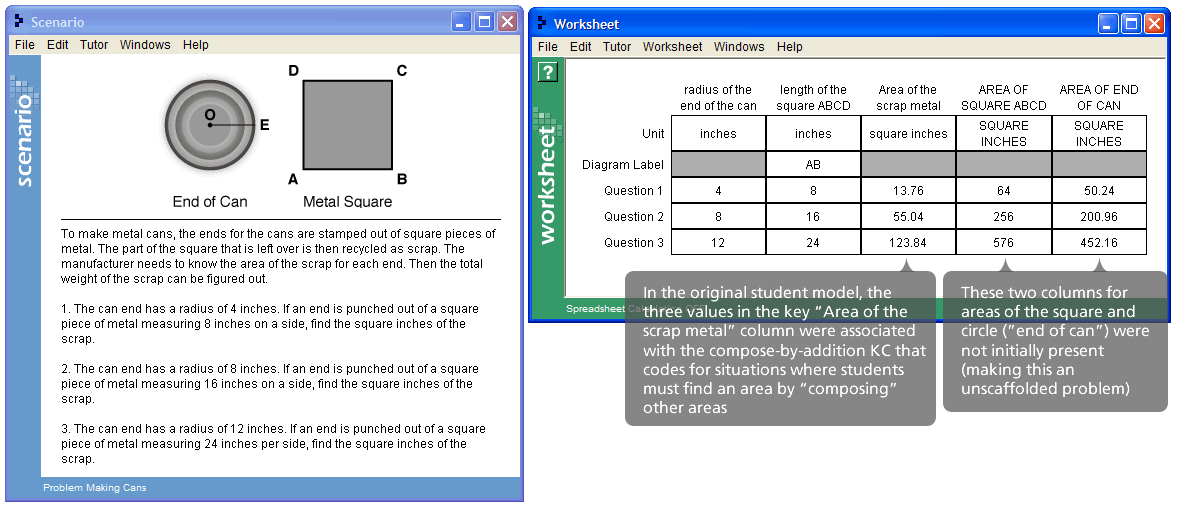 30
Human-Machine Student Model Discovery
DataShop provides easy interface to add and modify student models and ranks the models using AFM
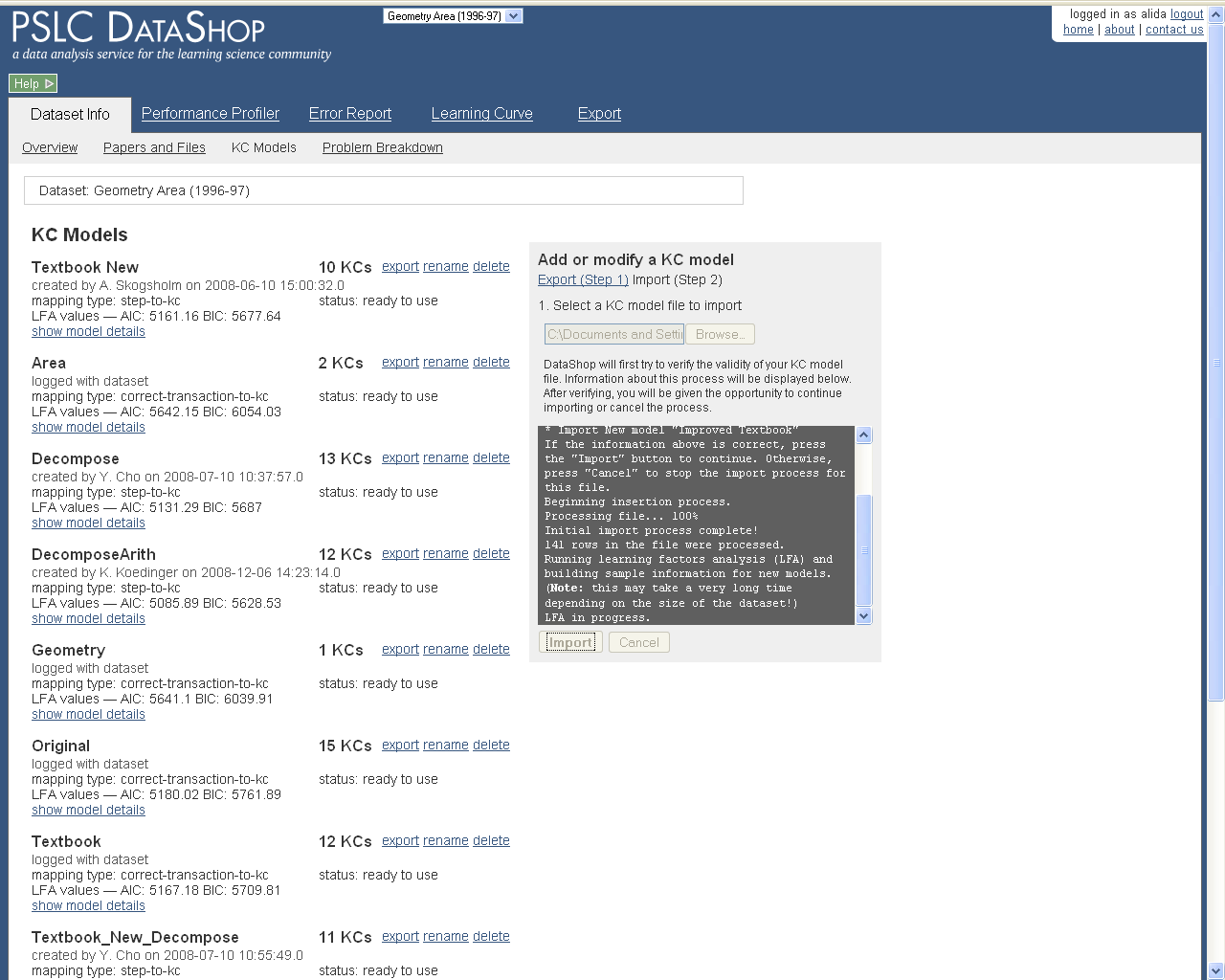 31
Human-Machine Student Model Discovery
3 strategies for discovering improvements to the student model

Smooth learning curves

No apparent learning

Problems with unexpected error rates
32
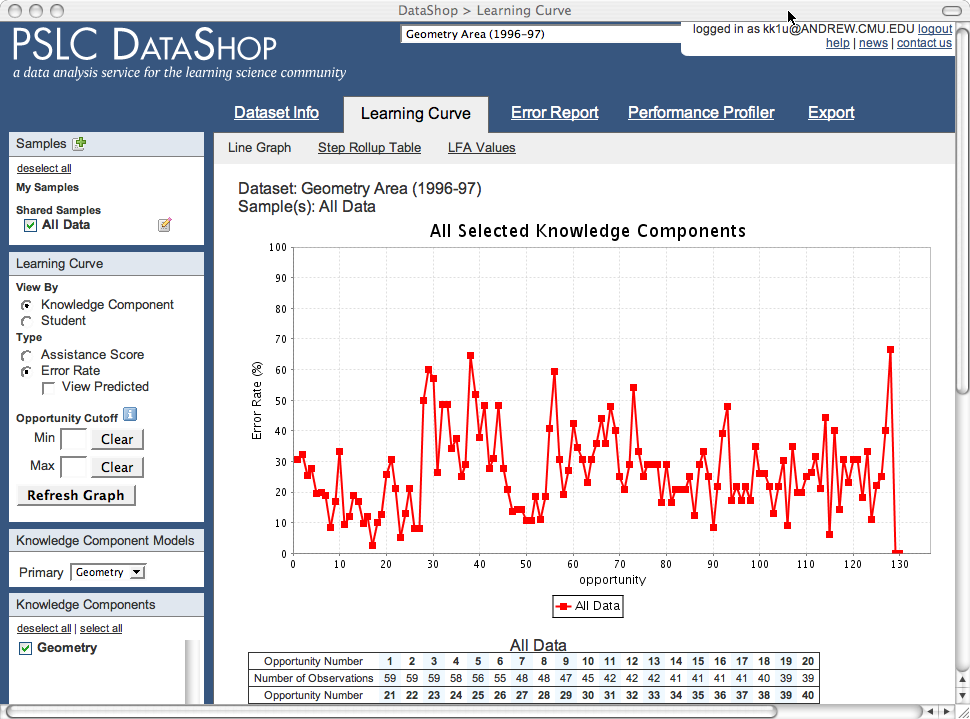 Without decomposition, using just a single “Geometry” skill,
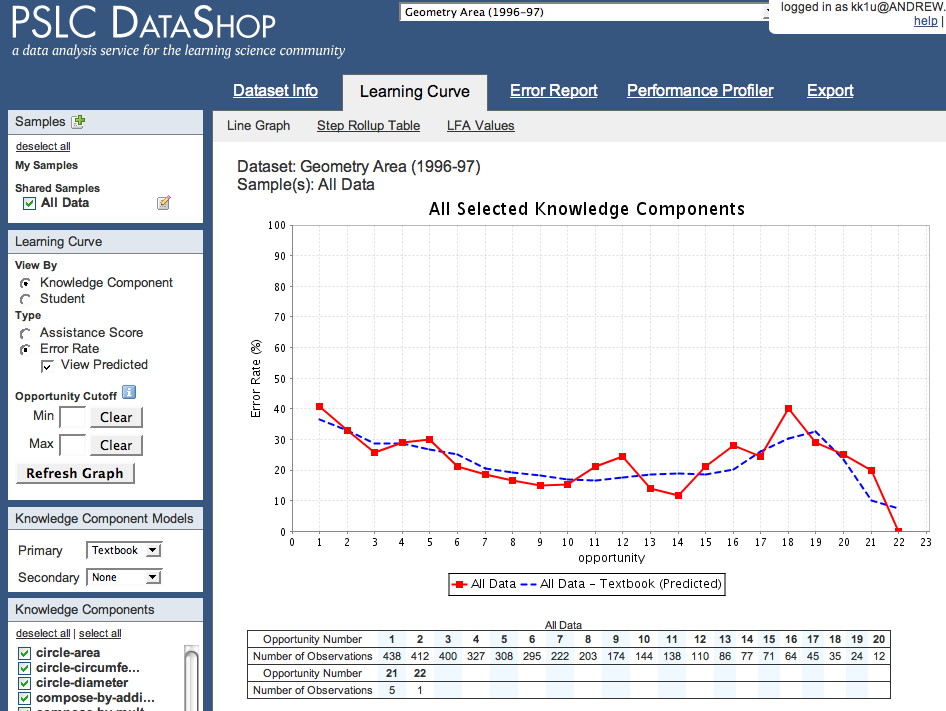 no smooth learning curve.
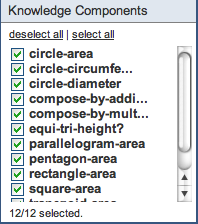 But with decomposition, 12 skills for area,
(Rise in error rate because poorer students get assigned more problems)
a smooth learning curve.
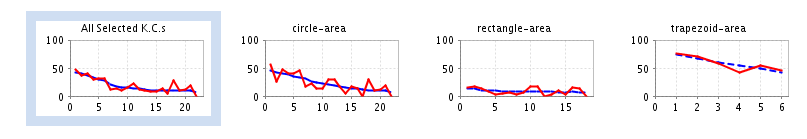 A good cognitive model produces a learning curve
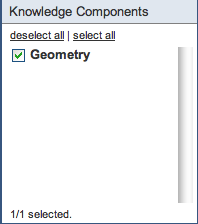 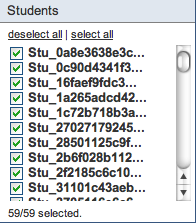 Is this the correct or “best” cognitive model?
[Speaker Notes: Good Cognitive Model => Good Learning Curve
An empirical basis for determining when a cognitive model is good 
Accurate predictions of student task performance & learning transfer
Repeated practice on tasks involving the same skill should reduce the error rate on those tasks
=> A declining learning curve should emerge]
Some do not =>Opportunity to improve model!
Many curves show a reasonable decline
Inspect curves for individual knowledge components (KCs)
No apparent Learning
35
Problems with Unexpected Error Rates
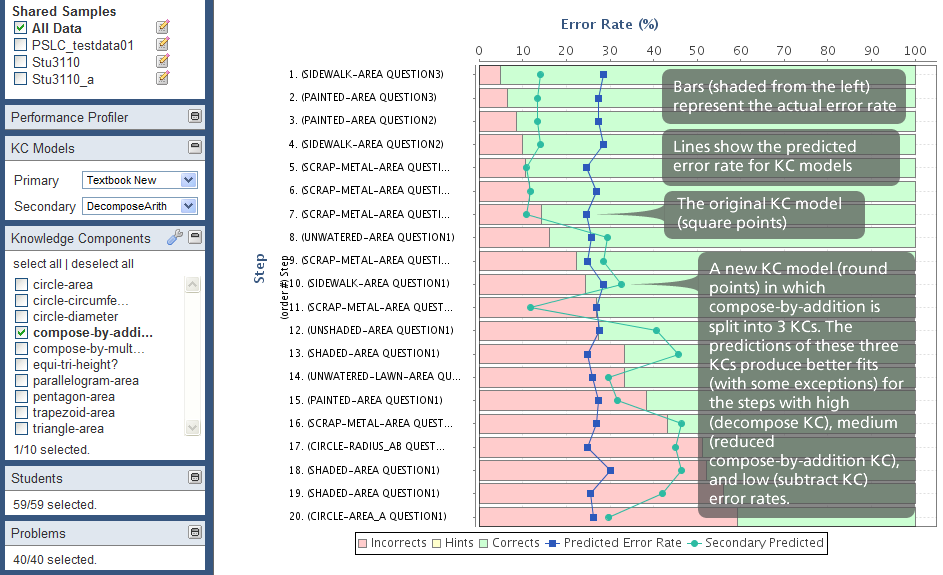 36
These strategies suggest an improvement
Hypothesized there were additional skills involved in some of the compose by addition problems
A new student model (better BIC value) suggests the splitting the skill.
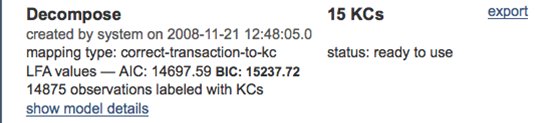 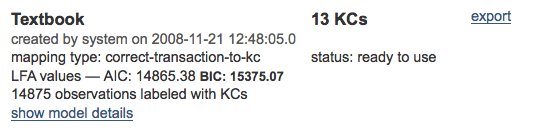 37
Redesign based on Discovered Model
Our discovery suggested changes needed to be made to the tutor
Resequencing – put problems requiring fewer skills first
Knowledge Tracing – adding new skills
Creating new tasks – new problems
Changing instructional messages, feedback or hints
38
Discovering cognitive models from data
Abstract from a computational symbolic cognitive model to a statistical cognitive model
For each task label the knowledge components that are required:
Original “Q matrix”
Other possible “learning factors”
Can a data-driven process be automated & brought to scale?
Yes!

Combine Cognitive Science, Psychometrics, Machine Learning …

Collect a rich body of data
Develop new model discovery algorithms, visualizations, & on-line collaboration support
Discovery of new cognitive models: Strategy & Results
“Mixed initiative” human & machine discovery
Visualizations to aid human discovery
AI search for statistically better models



Better models discovered in Geometry, Statistics, English, Physics
Stamper, J., Koedinger, K.R. (2011) Human-machine Student Model Discovery and Improvement Using DataShop.
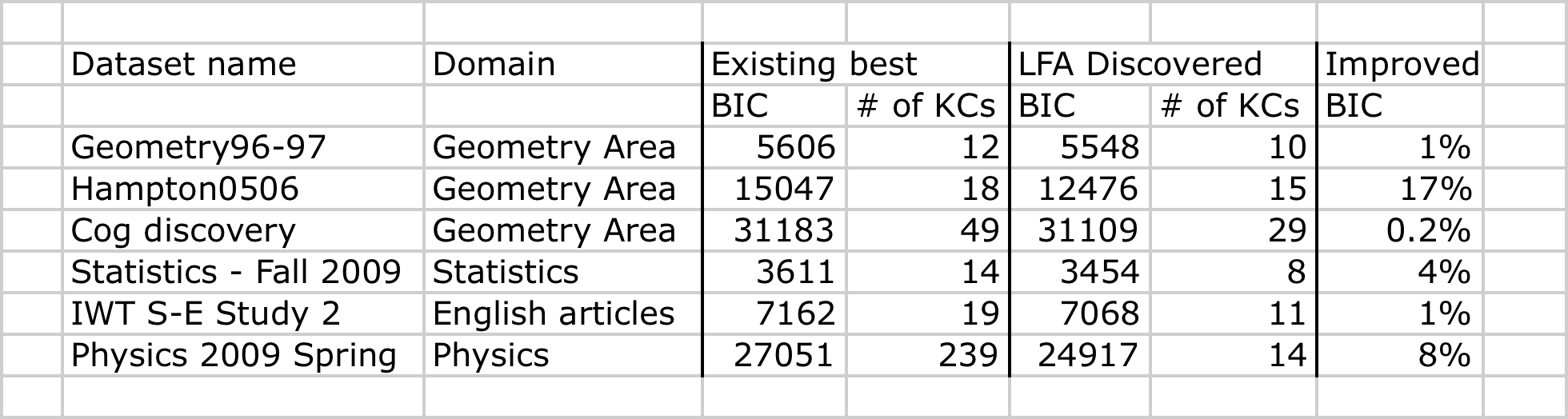 [Speaker Notes: These are recent (and preliminary) results and we are just beginning discussions with the domain-specialists (in Geometry, Statistics, English, Physics) about how to interpret discoveries for course  redesign]
Logistic Regression Model of StudentPerformance & Learning
“Additive Factor Model” (AFM) (cf., Draney, Pirolli, Wilson, 1995)
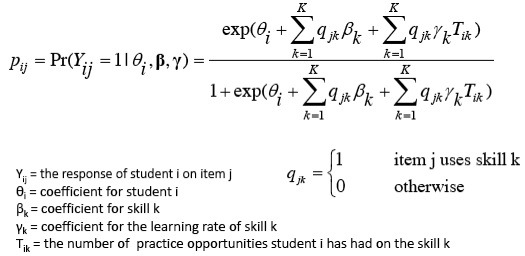 Evaluate with BIC, AIC, cross validation to reduce over-fit
LFA –Model Search Process
Search algorithm guided by a heuristic: BIC
Start from an existing cog model (Q matrix)
Automates the process of hypothesizing alternative cognitive models & testing them against data
Some models are machine generated (based on human-generated learning factors)
Some models are human generated
Cognitive Model Leaderboard for Geometry Area Data Set
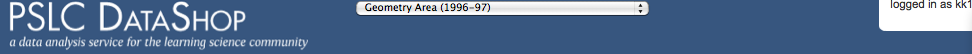 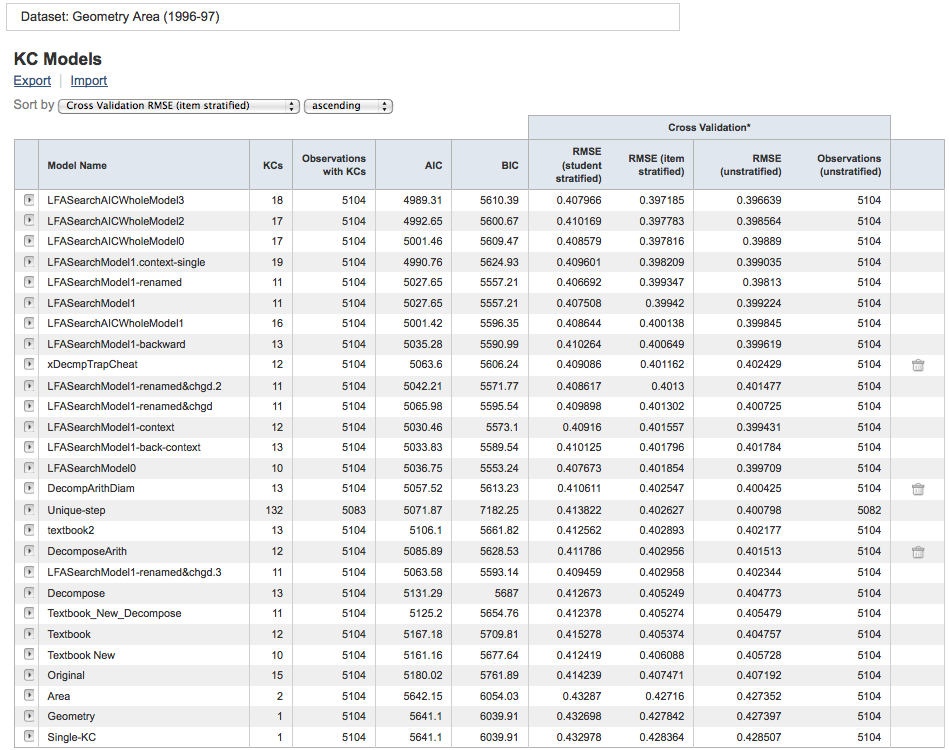 Crowdsourcing EDM
Allowing human generated models to work with machine generated models is a form of crowd sourcing.
 
Another way is through competitions.
2010 KDD Cup Competition
Knowledge Discovery and Data Mining (KDD) is the most prestigious conference in the data mining and machine learning fields
KDD Cup is the premier data mining challenge
2010 KDD Cup called “Educational Data Mining Challenge” 
Ran from April 2010 through June 2010
9/12/2012
46
PSLC Corporate Partner Meeting 2012
KDD Cup Competition
Competition goal is to predict student responses given tutor data provided by Carnegie Learning
9/12/2012
47
PSLC Corporate Partner Meeting 2012
KDD Cup Competition
655 registered participants
 
130 participants who submitted predictions

 3,400 submissions
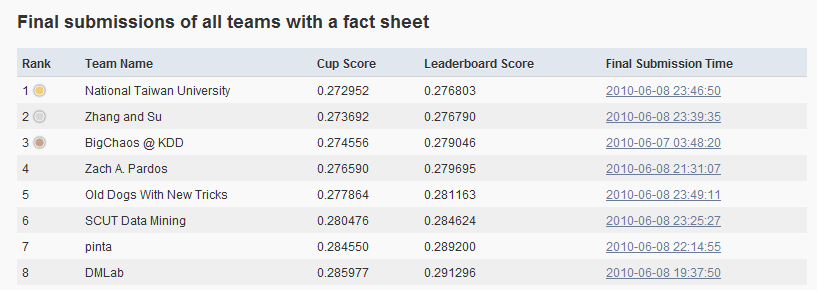 9/12/2012
48
PSLC Corporate Partner Meeting 2012
KDD Cup Competition
Advances in prediction and cognitive modeling
Excitement in the KDD Community
The datasets are now in the “wild” and showing up in non KDD conferences
New competitions have been done and are in the works
9/12/2012
49
PSLC Corporate Partner Meeting 2012
http://pslcdatashop.orgQuestions?
john@stamper.org


datashop-help@lists.andrew.cmu.edu
50